教育讲座报告
THE  POWERPOINT  TEMPALTE
中文排版  实用演示
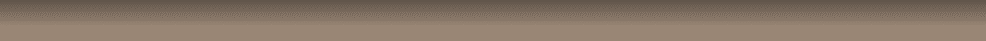 目录
CONTENTS
01
点击添加标题
02
点击添加标题
03
点击添加标题
04
点击添加标题
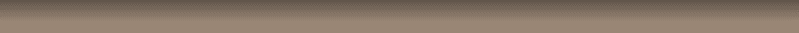 01
点击添加标题
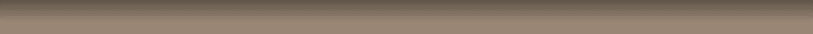 01
点击添加标题
添加标题
54%
76%
添加标题
46%
添加标题
添加标题
91%
点击添加文本点击添加文本点击添加文本点击添加文本点击添加文本点击添加文本点击添加文本点击添加文本点击添加文本点击添加文本点击添加文本点击添加文本点击添加文本点击添加文本点击添加文本点击添加文本点击添加文本点击添加文本点击添加文本点击添加文本点击添加文本点击添加文本点击添加文本点击添加文本点击添加文本
01
点击添加标题
点击添加文本点击添加文本点击添加文本点击添加文本点击添加文本
点击添加文本点击添加文本点击添加文本点击添加文本点击添加文本
+
+
02
04
01
03
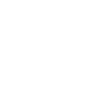 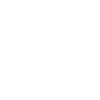 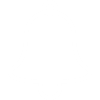 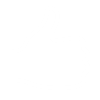 标题
标题
标题
标题
点击添加文本点击添加文本点击添加文本点击添加文本点击添加文本
点击添加文本点击添加文本点击添加文本点击添加文本点击添加文本
+
+
01
点击添加标题
点击添加文本点击添加文本点击添加文本点击添加文本点击添加文本
点击添加文本点击添加文本点击添加文本点击添加文本点击添加文本
添加标题
添加标题
2000
2020
2010
1990
点击添加文本点击添加文本点击添加文本点击添加文本点击添加文本
点击添加文本点击添加文本点击添加文本点击添加文本点击添加文本
添加标题
添加标题
01
点击添加标题
A
B
C
D
点击添加文本点击添加文本点击添加文本点击添加文本点击添加文本
点击添加文本点击添加文本点击添加文本点击添加文本点击添加文本
点击添加文本点击添加文本点击添加文本点击添加文本点击添加文本
点击添加文本点击添加文本点击添加文本点击添加文本点击添加文本
02
点击添加标题
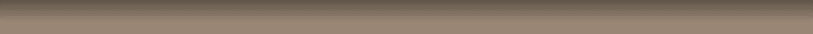 02
点击添加标题
点击添加标题
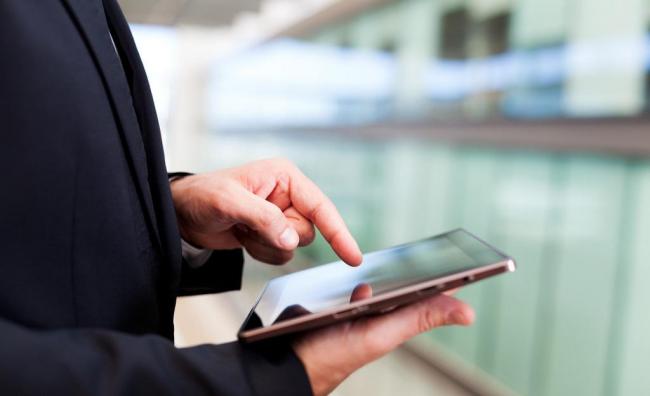 点击添加文本点击添加文本点击添加文本点击添加文本点击添加文本点击添加文本点击添加文本点击添加文本点击添加文本点击添加文本
02
点击添加标题
点击添加标题
点击添加标题
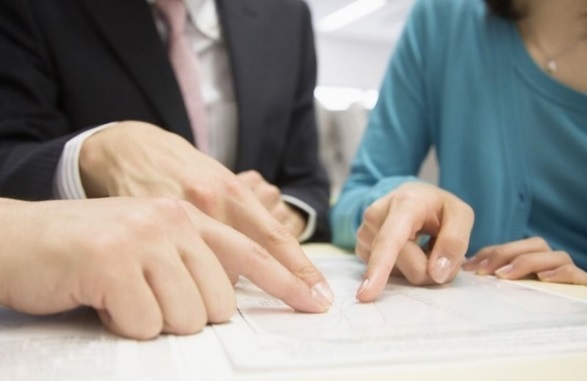 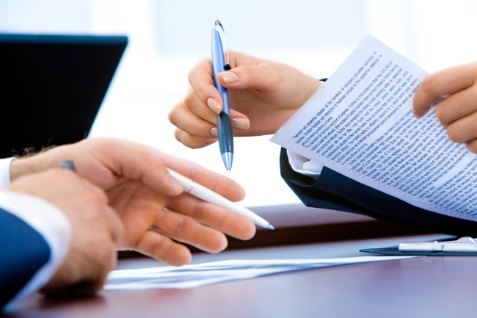 点击添加文本点击添加文本点击添加文本点击添加文本点击添加文本
点击添加文本点击添加文本点击添加文本点击添加文本点击添加文本
点击添加标题
点击添加标题
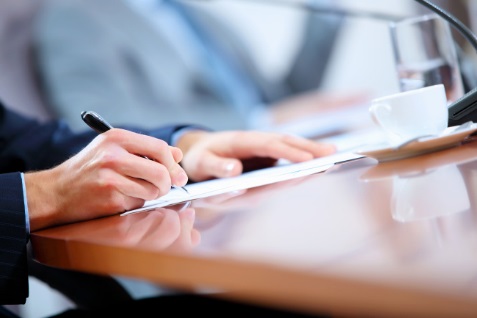 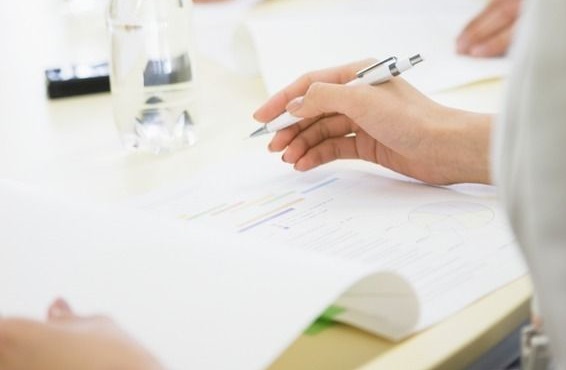 点击添加文本点击添加文本点击添加文本点击添加文本点击添加文本
点击添加文本点击添加文本点击添加文本点击添加文本点击添加文本
02
点击添加标题
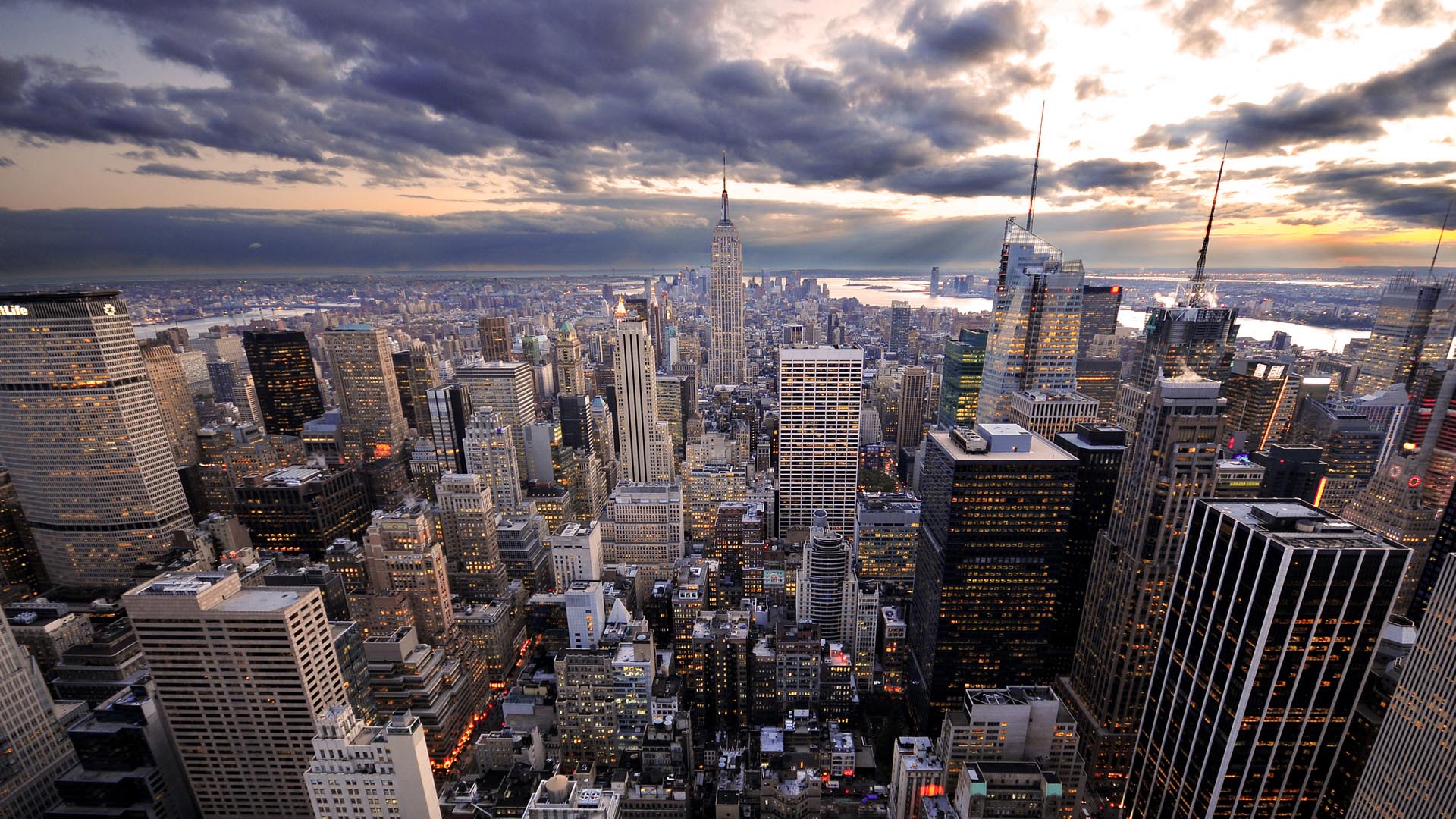 点击此处添加标题
点击添加文本点击添加文本点击添加文本点击添加文本点击添加文本点击添加文本点击添加文本点击添加文本点击添加文本点击添加文本点击添加文本点击添加文本点击添加文本点击添加文本点击添加文本
02
点击添加标题
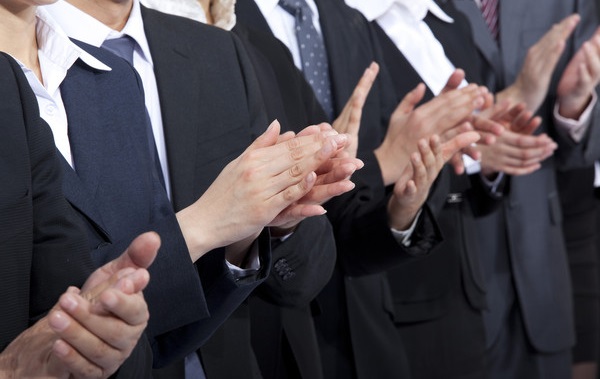 点击此处添加标题
点击添加文本点击添加文本点击添加文本点击添加文本点击添加文本点击添加文本点击添加文本点击添加文本点击添加文本点击添加文本点击添加文本点击添加文本点击添加文本点击添加文本点击添加文本点击添加文本点击添加文本点击添加文本点击添加文本点击添加文本点击添加文本点击添加文本点击添加文本点击添加文本点击添加文本
点击此处添加标题
点击添加文本点击添加文本点击添加文本点击添加文本点击添加文本点击添加文本点击添加文本点击添加文本点击添加文本点击添加文本点击添加文本点击添加文本点击添加文本点击添加文本点击添加文本点击添加文本点击添加文本点击添加文本点击添加文本点击添加文本点击添加文本点击添加文本点击添加文本点击添加文本点击添加文本
03
点击添加标题
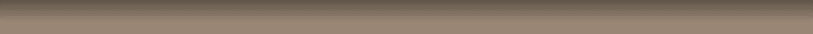 03
点击添加标题
点击添加文本点击添加文本点击添加文本点击添加文本点击添加文本
点击添加文本点击添加文本点击添加文本点击添加文本点击添加文本
点击添加文本点击添加文本点击添加文本点击添加文本点击添加文本
点击添加文本点击添加文本点击添加文本点击添加文本点击添加文本
03
点击添加标题
点击添加标题
点击添加文本点击添加文本点击添加文本点击添加文本点击添加文本点击添加文本点击添加文本点击添加文本点击添加文本点击添加文本点击添加文本点击添加文本点击添加文本点击添加文本点击添加文本
添加
标题
添加
标题
添加
标题
添加
标题
点击添加文本点击添加文本点击添加文本点击添加文本点击添加文本点击添加文本点击添加文本点击添加文本点击添加文本点击添加文本点击添加文本点击添加文本点击添加文本点击添加文本点击添加文本点击添加文本点击添加文本点击添加文本点击添加文本点击添加文本点击添加文本点击添加文本点击添加文本点击添加文本点击添加文本点击添加文本点击添加文本点击添加文本点击添加文本点击添加文本
03
点击添加标题
点击添加标题
点击添加文本点击添加文本点击添加文本点击添加文本点击添加文本
1
添加标题
点击添加标题
点击添加标题
3
2
点击添加文本点击添加文本点击添加文本点击添加文本点击添加文本
点击添加文本点击添加文本点击添加文本点击添加文本点击添加文本
03
点击添加标题
点击添加文本点击添加文本点击添加文本点击添加文本点击添加文本点击添加文本点击添加文本点击添加文本点击添加文本点击添加文本点击添加文本点击添加文本点击添加文本点击添加文本点击添加文本
100
75
50
25
0
2008
2009
2010
2011
2012
2013
2014
2015
2016
标题
标题
04
点击添加标题
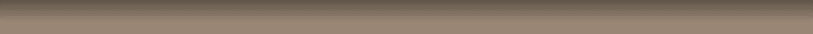 04
点击添加标题
点击添加标题
点击添加文本点击添加文本点击添加文本点击添加文本点击添加文本点击添加文本点击添加文本点击添加文本点击添加文本点击添加文本
点击添加标题
点击添加文本点击添加文本点击添加文本点击添加文本点击添加文本点击添加文本点击添加文本点击添加文本点击添加文本点击添加文本
点击添加标题
点击添加文本点击添加文本点击添加文本点击添加文本点击添加文本点击添加文本点击添加文本点击添加文本点击添加文本点击添加文本
点击添加标题
点击添加文本点击添加文本点击添加文本点击添加文本点击添加文本点击添加文本点击添加文本点击添加文本点击添加文本点击添加文本
04
点击添加标题
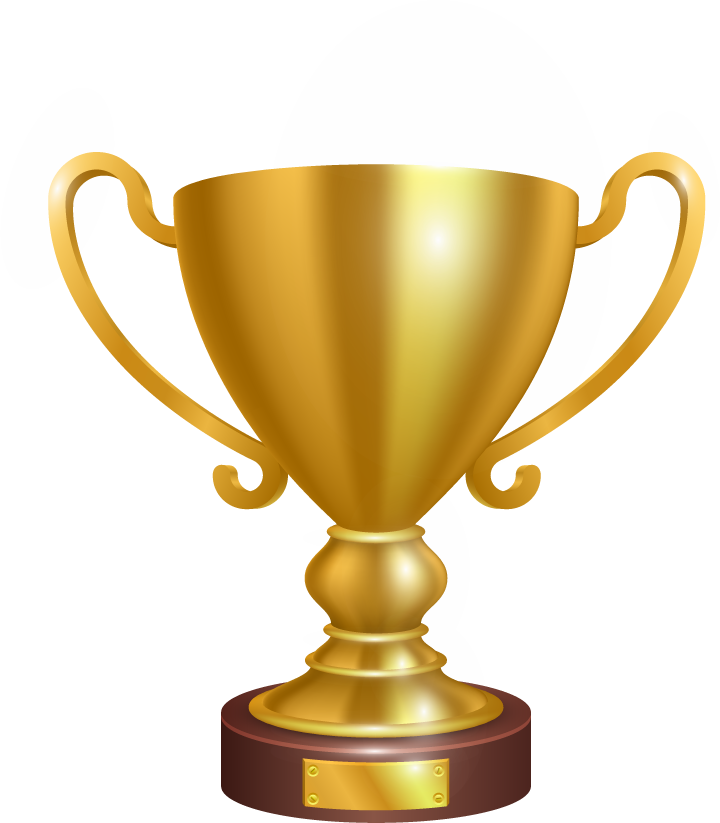 点击此处添加文字
点击此处添加文字
点击此处添加文字
点击此处添加文字
点击添加文本点击添加文本点击添加文本点击添加文本点击添加文本点击添加文本点击添加文本点击添加文本点击添加文本点击添加文本点击添加文本点击添加文本点击添加文本点击添加文本点击添加文本点击添加文本点击添加文本点击添加文本点击添加文本点击添加文本点击添加文本点击添加文本点击添加文本点击添加文本点击添加文本点击添加文本点击添加文本点击添加文本点击添加文本点击添加文本
04
点击添加标题
点击此处添加标题
点击此处添加标题
点击此处添加标题
点击添加文本点击添加文本点击添加文本点击添加文本点击添加文本
点击添加文本点击添加文本点击添加文本点击添加文本点击添加文本
点击添加文本点击添加文本点击添加文本点击添加文本点击添加文本
点击此处添加标题
点击此处添加标题
点击此处添加标题
点击添加文本点击添加文本点击添加文本点击添加文本点击添加文本
点击添加文本点击添加文本点击添加文本点击添加文本点击添加文本
点击添加文本点击添加文本点击添加文本点击添加文本点击添加文本
04
点击添加标题
点击添加标题
点击添加文本点击添加文本点击添加文本点击添加文本点击添加文本点击添加文本点击添加文本点击添加文本点击添加文本点击添加文本点击添加文本点击添加文本点击添加文本点击添加文本点击添加文本点击添加文本点击添加文本点击添加文本点击添加文本点击添加文本
THANK YOU
感谢聆听 中文排版  实用演示
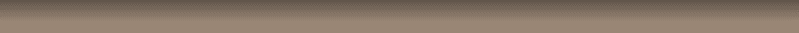 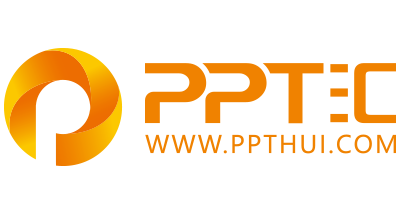 上万精品PPT模板全部免费下载
PPT汇    www.ppthui.com
PPT模板下载：www.ppthui.com/muban/            行业PPT模板：www.ppthui.com/hangye/
工作PPT模板：www.ppthui.com/gongzuo/         节日PPT模板：www.ppthui.com/jieri/
PPT背景图片： www.ppthui.com/beijing/            PPT课件模板：www.ppthui.com/kejian/
[Speaker Notes: 模板来自于 https://www.ppthui.com    【PPT汇】]